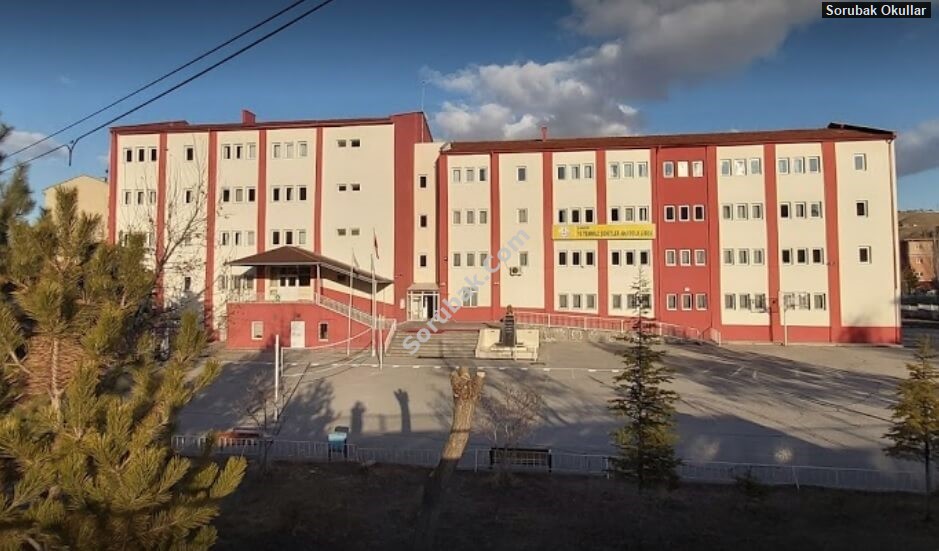 15 Temmuz Şehitler Anadolu Lisesi
VİZYONUMUZ
Öğretmenlerimize modern bir eğitim ortamı sağlayan, 
Öğrencilerimize çağdaş bir eğitim verebilen, 
bulunduğu çevrede saygınlığı olan 
örnek bir eğitim kurumu olmaktır.
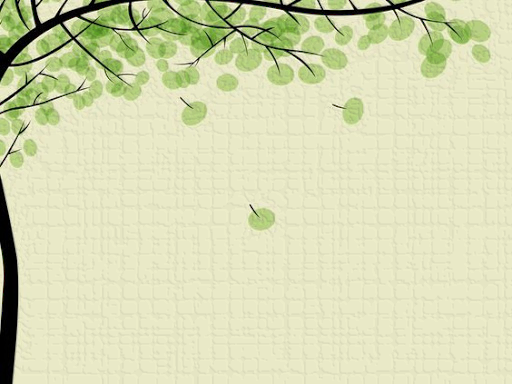 MİSYONUMUZ
Atatürk ilke ve inkılâplarının rehberliğinde, 
çağdaş fikirlere açık, ulusal ve evrensel 
değerlere sahip, kendine güvenen, bilgiyi arayan,  
bedensel ve ruhsal yönden sağlıklı bireyleri 
topluma kazandıran bir kurum olmaktır.
YÖNETİCİ KADROMUZ
Müdür
	Abdullah CENGİZ
	Müdür Başyardımcısı
	Sebahattin ÇALIK
	Müdür Yardımcları
	Zehra KAVAK
	Cihangir COŞKUNOĞLU
	Ahmet Emin UZGÖREN
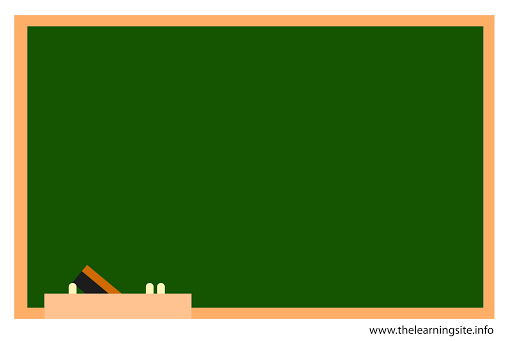 Öğretmen Kadromuz
Fizik Öğretmenleri
Meral ÇİNKO
Halil AK
Biyoloji Öğretmenleri
Hüseyin KAYA
Fatih ÖZTÜRK
Kimya Öğretmenleri
Semih AKSOY
Uğur DEMİRTAŞ
Coğrafya Öğretmeni
Abidin AK
Din Kül. Ve Ah.Bil
Öğretmeni
Fatih KOZAN
Rehber Öğretmen
İlknur ÖZMEN
Matematik Öğretmenleri
Ömer SÜTÇÜ
Murat AKBAŞ
İsmail ÖZDEMİR
Sami ŞEN
Fatih AKYILDIZ
Şeyda POLAT
Felsefe Öğretmeni
Ayten ÜNAL
Tarih Öğretmeni
Ali Kaya
Türk Dili ve Edb. Öğretmenleri
Dilek Çiğdem GÜMÜŞAY
Hakan GÜMÜŞAY
Recep ETİ
Tuğgül ÇÖMLEKÇİOĞLU
Yabancı Dil Öğretmenleri
Fatma KALENDER
Tuğba SEVİNDİM KABAHOR
Merve ÇARIKÇIOĞLU
Ender ÖZTÜRK
Selbi TURAN
Beden Eğitimi Öğretmenleri
Emre FİDAN
Şule FİDAN
Derslikler
Fizik Laboratuvarı
Kimya Laboratuvarı
Yabancı Dil Sınıfı
Toplantı Odası
Veli Görüşme Odası
Okul Aile Birligi ve 2 Adet Çok  Amaçlı Salon
Bulunmaktadır
Derslikler
Okulumuzda 2020-2021 Yılında ;
9,10,11. Sınıfta 5;
12. Sınıfta 4  Subemiz  vardır.
Toplam 646 Ögrenciye Ders Vermekteyiz.
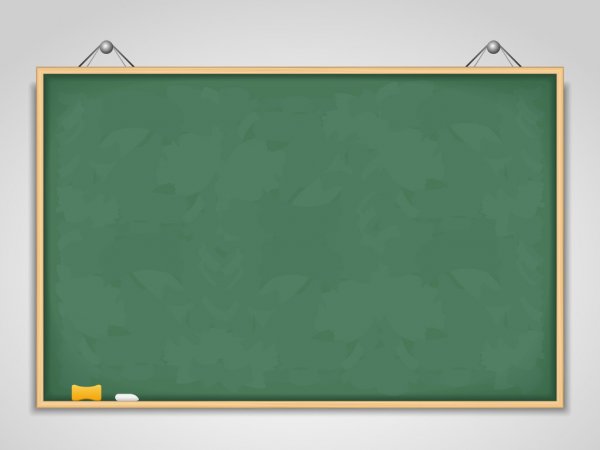 Sınıflarımızda, Bakanlığımız tarafından yürütülen FATİH projesi uygulaması kapsamında akıllı tahtalar kullanılmaktadır.
Sınıfların ebatları eğitim öğretim faaliyetlerini yürütme açısından yeterlidir.
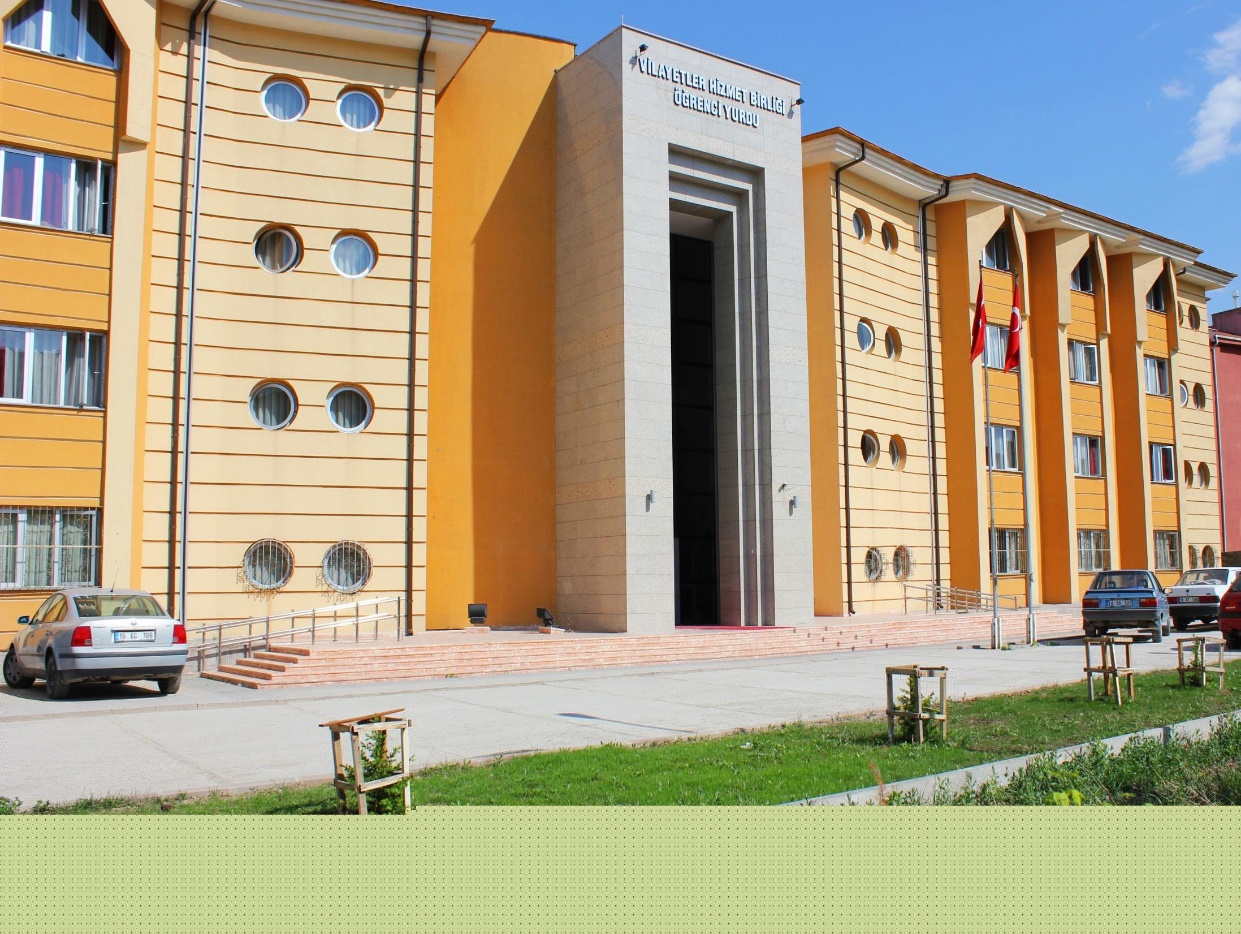 Okulumuzda 184 Kişilik Kız Öğrenci Pansiyonumuz Mevcuttur
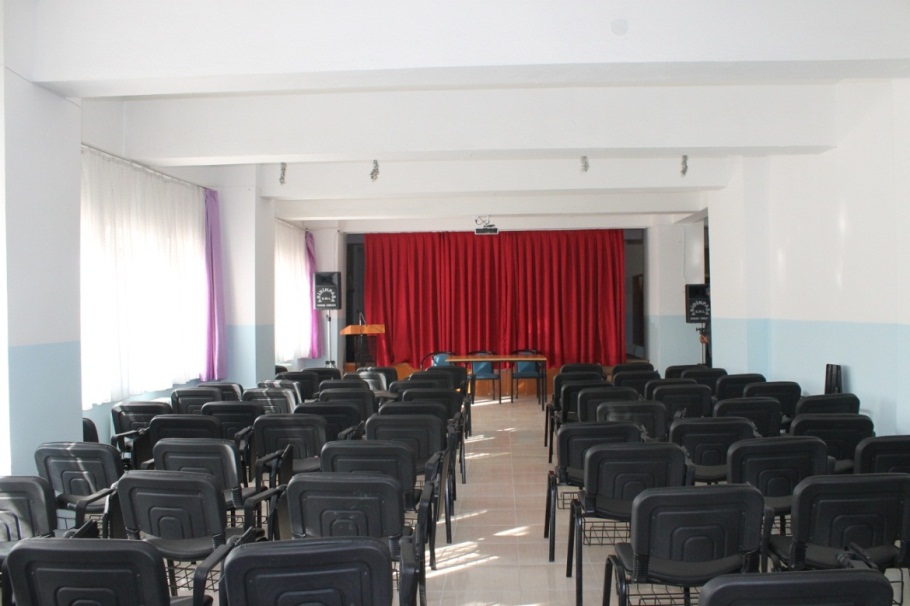 Çok Amaçlı Salonumuz
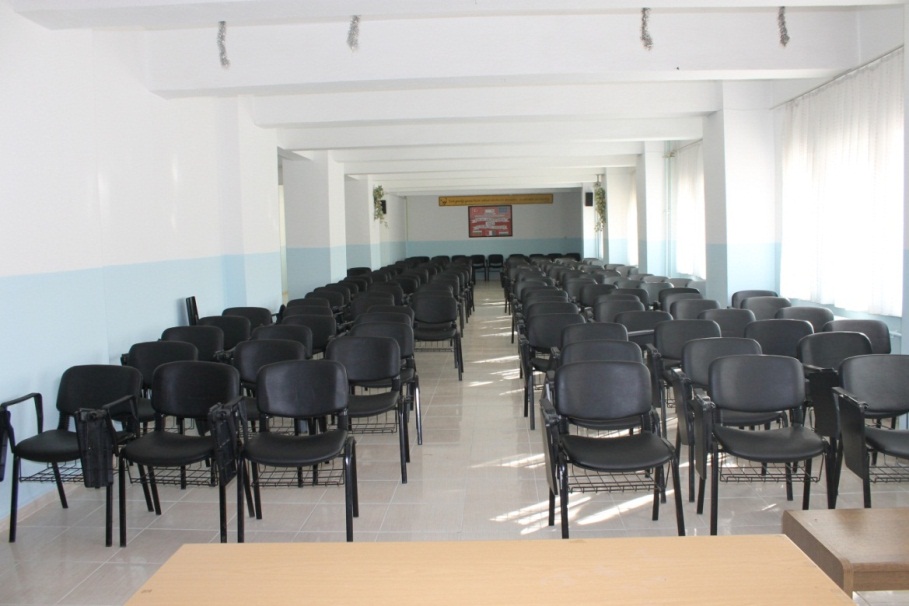 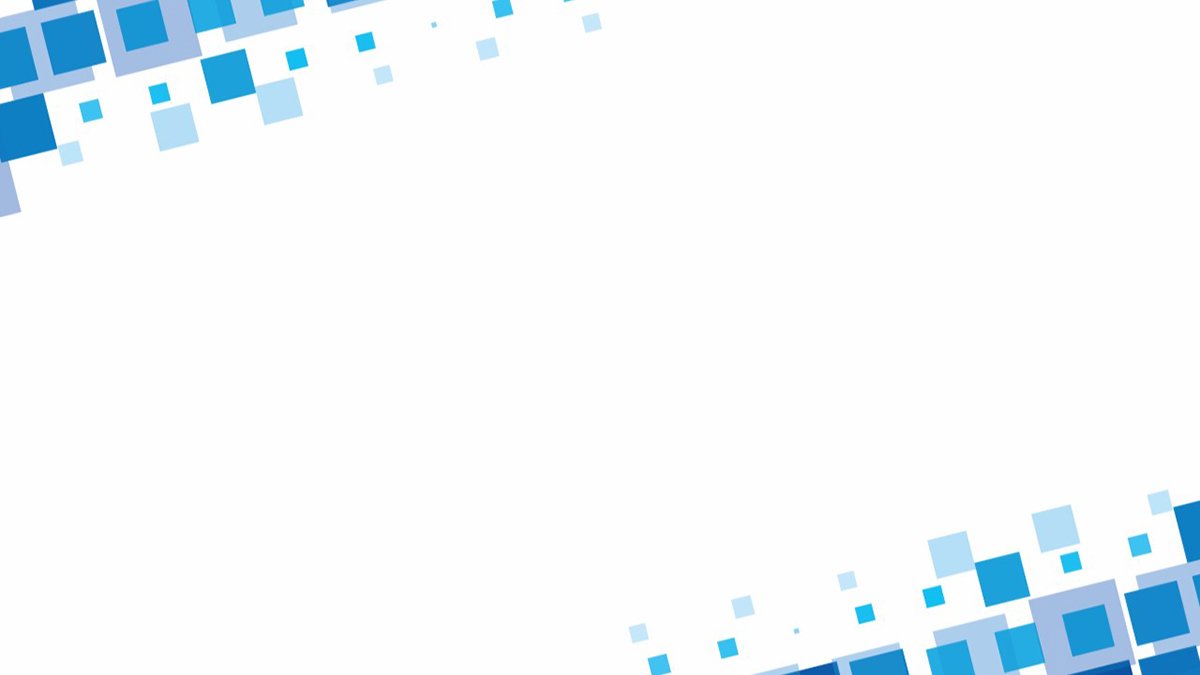 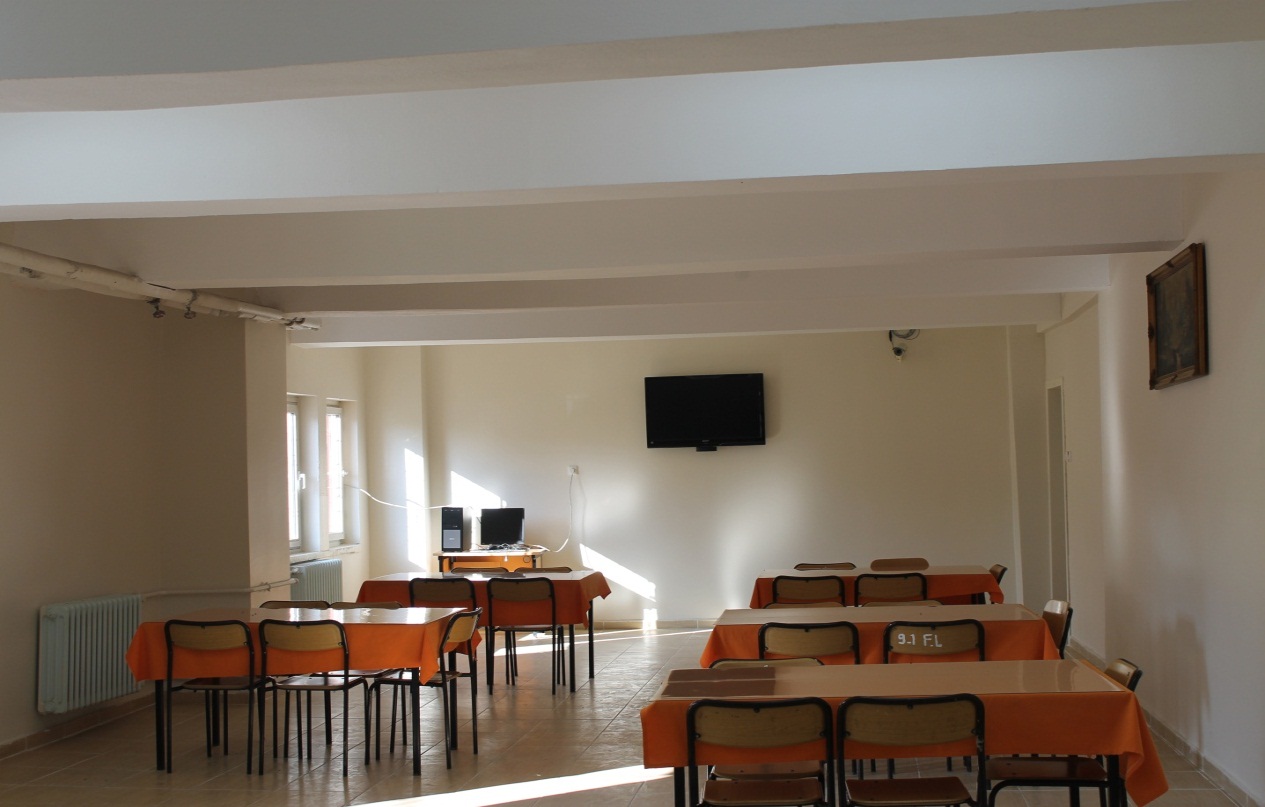 Kantinimiz
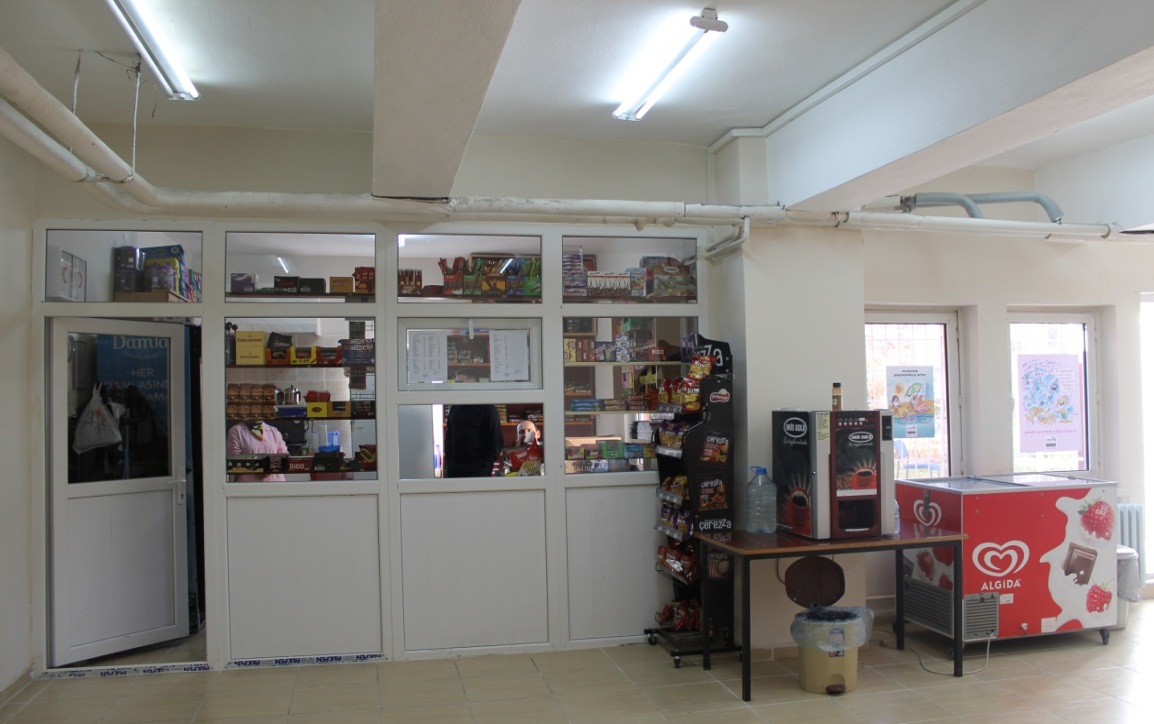 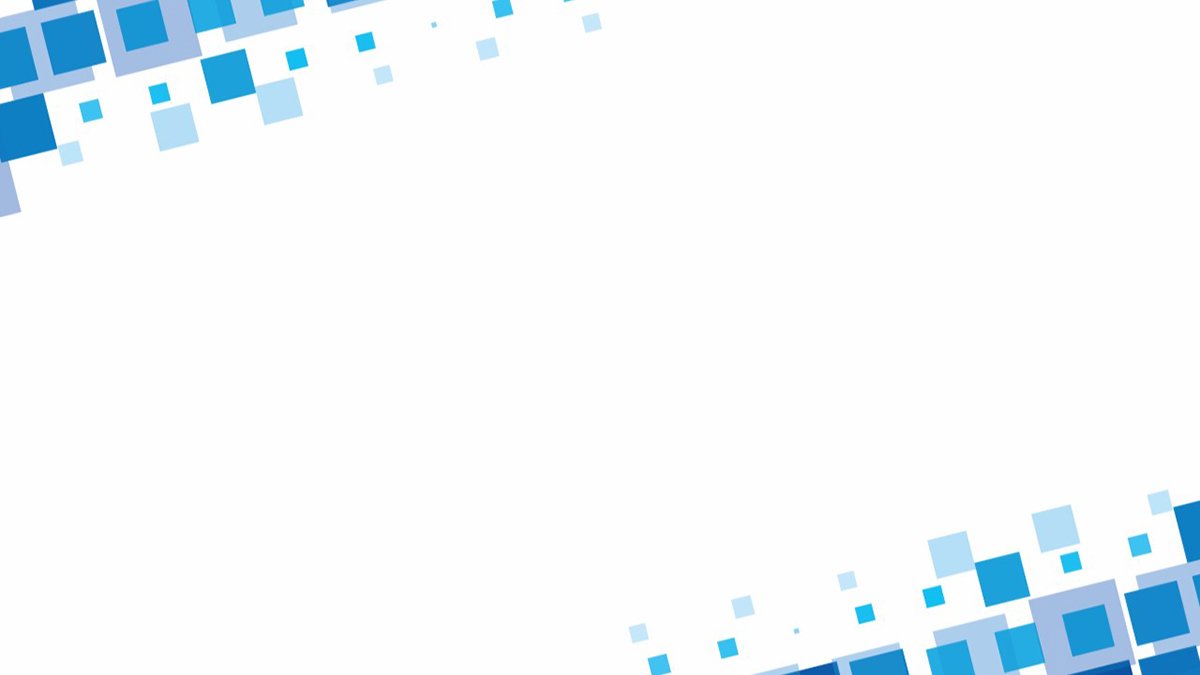 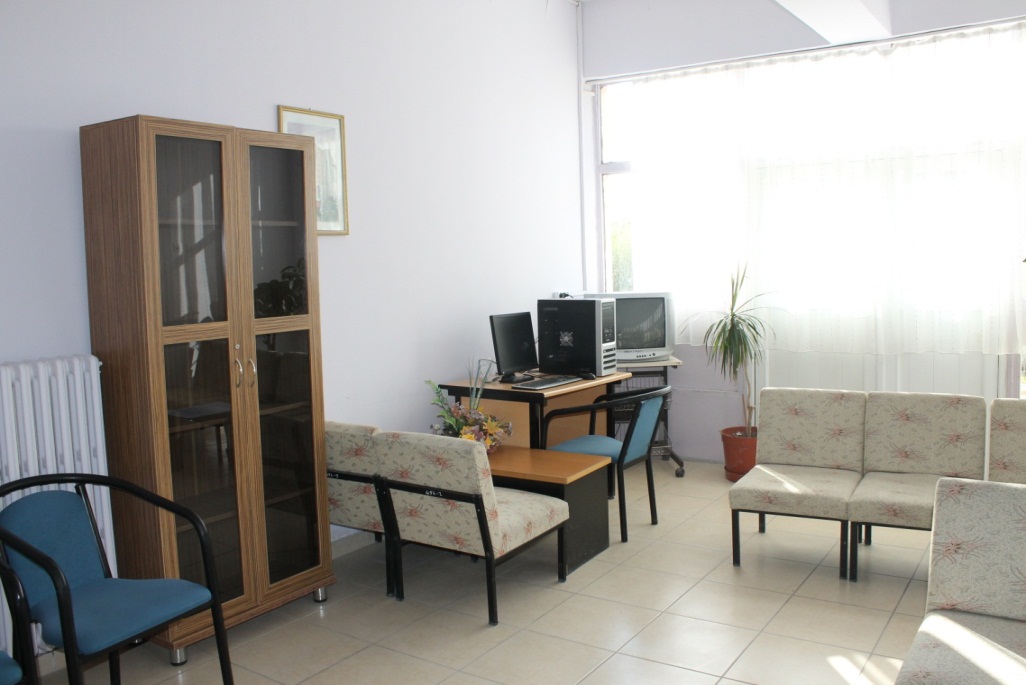 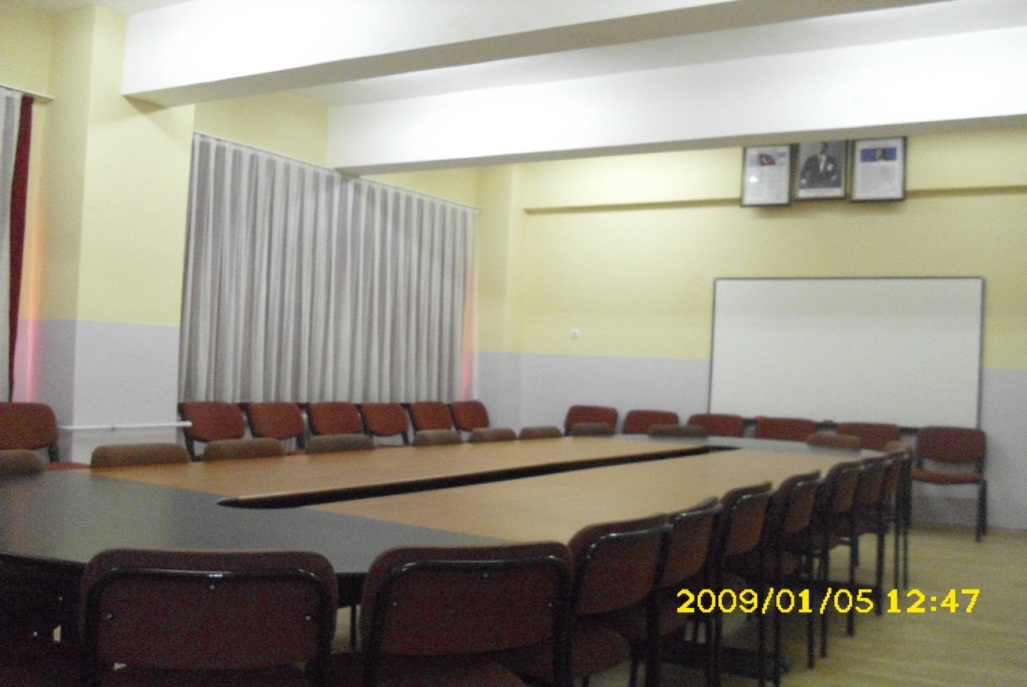 TOPLANTI ODASI
VELİ GÖRÜŞME ODASI
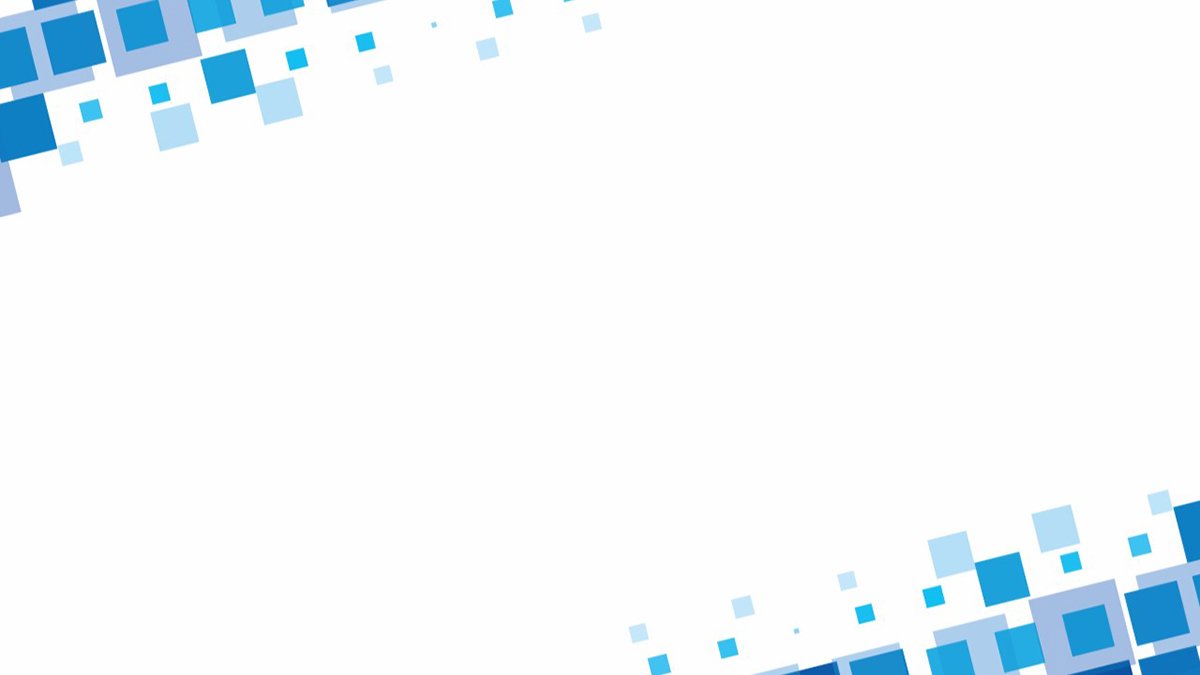 KÜTÜPHANEMİZ
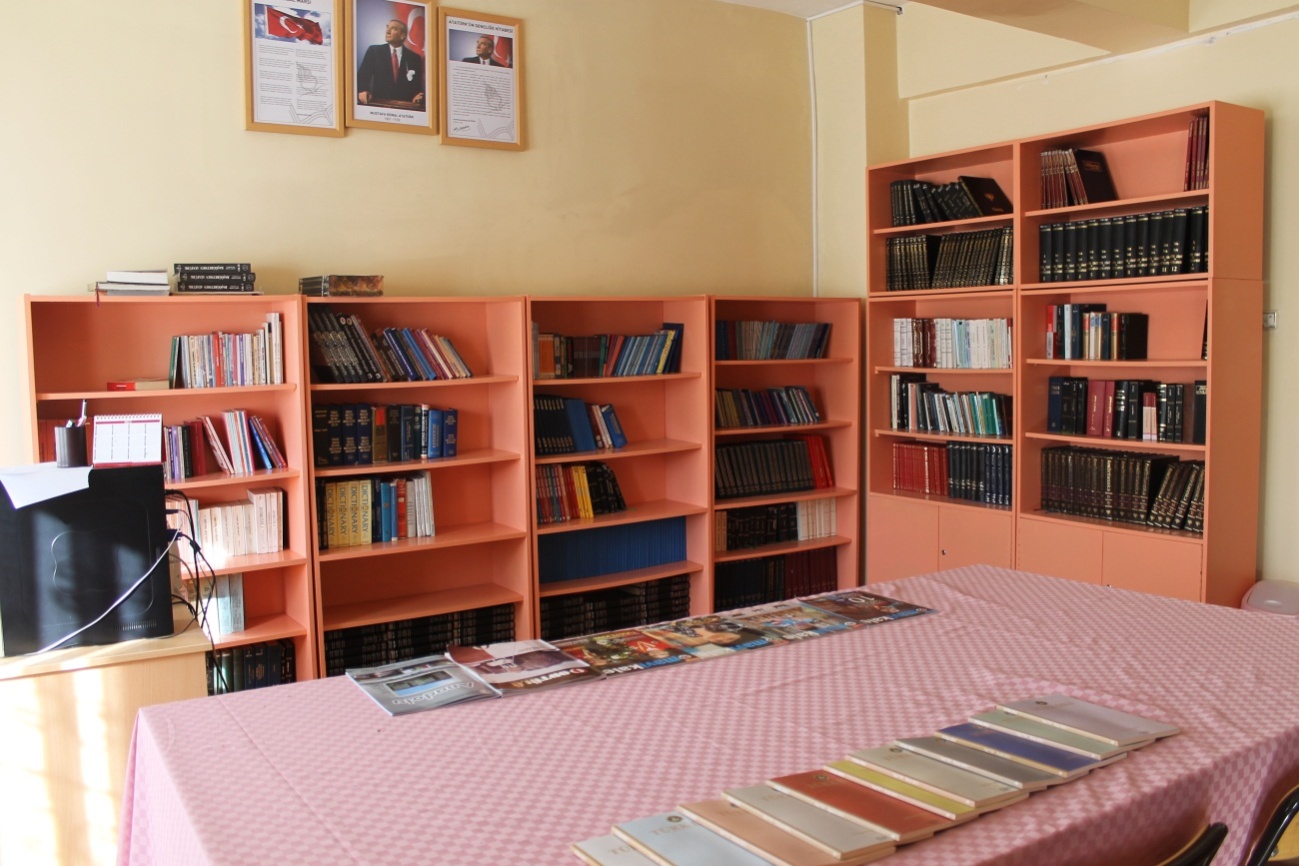 Okulumuz öğrencileri genellikle SAYISAL ve EŞİT AĞIRLIK grubu derslere yönelmektedirler. Bu bağlamda,
SAYISAL grubu öğrenciler MÜHENDİSLİK,ECZACILIK ve TIP mesleklerini
EŞİT AĞIRLIK grubu öğrenciler HUKUK ve PSİKOLOJİ alanlarını tercihleri arasında göstermektedirler.
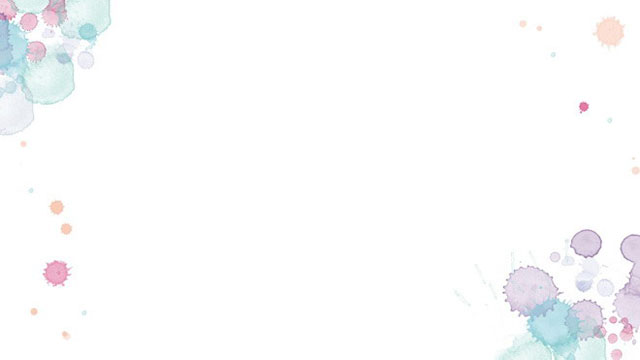 Okulumuz 2020-2021 Eğitim Öğretim Yılından İtibaren İlimizin Tek Özel Program ve Proje Uygulayan Anadolu Lisesi olarak Sınavla Öğrenci Almaktadır….
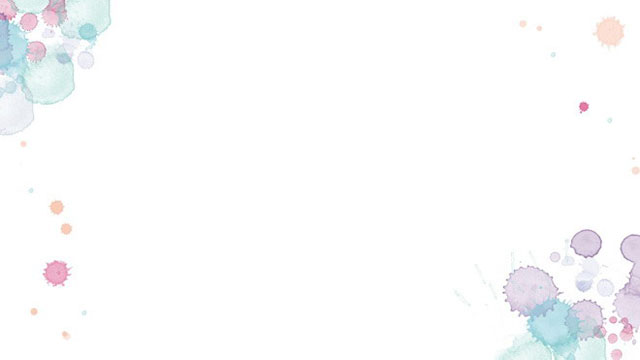 Okulumuz kontenjanı 150 öğrencidir. 30 kişilik 5 sınıfta eğitim verilmektedir. 
	2020-2021 eğitim öğretim yılında proje okulu olarak ilk kez öğrenci kabul ettik. Okulumuza son giren öğrenci 367,6211 puan aldı ve gelecek senelerde bu puanın daha yukarı çıkmasını hedefliyoruz.
Okulumuzda her yıl Bahar Şenliği, Kitap Okuma Şöleni, Bilgi Yarışmaları, Üniversite Gezileri, İl dışı kültür gezileri, Şiir Dinletisi gibi birçok faaliyet düzenlenmektedir
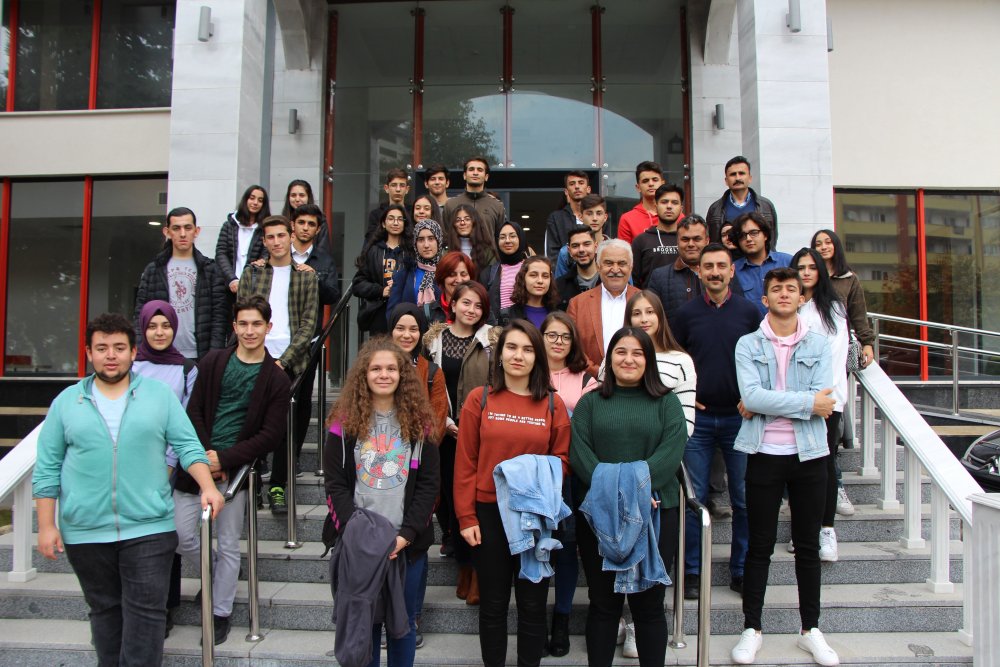 TRABZON GEZİMİZ
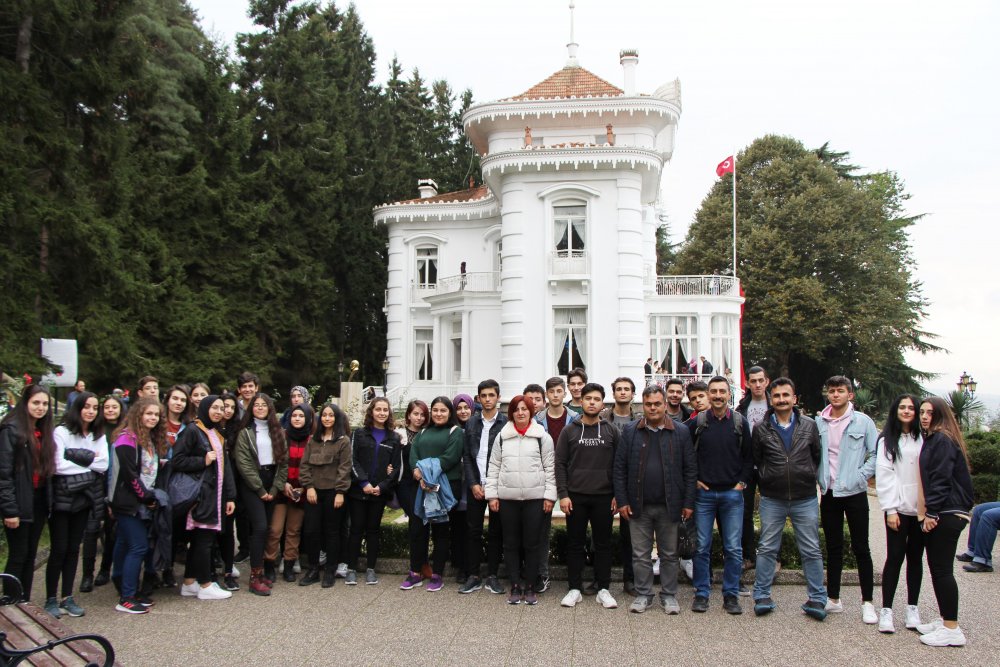 Ankara GEZİMİZ
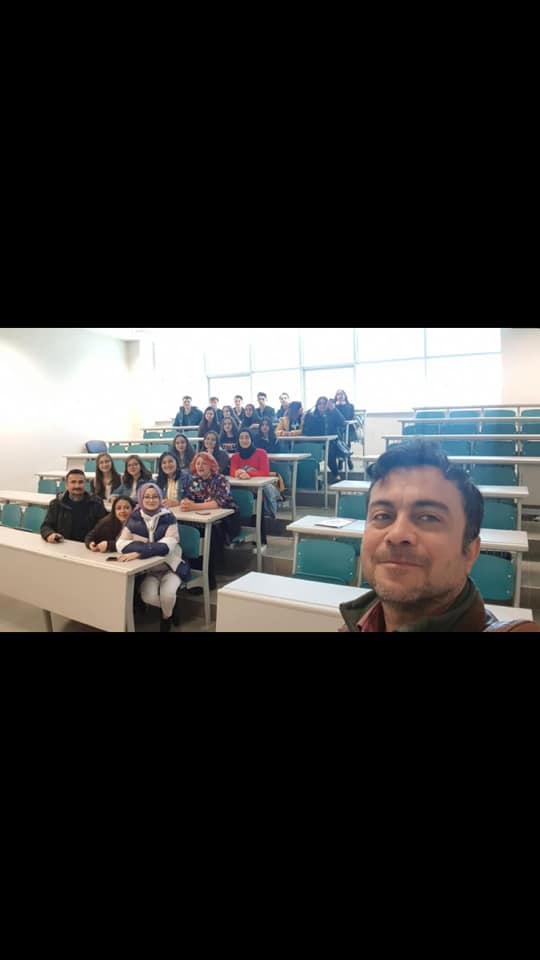 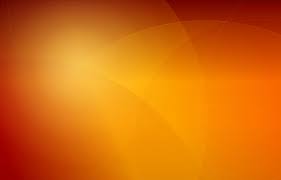 SOSYAL ETKİNLİKLERİMİZ
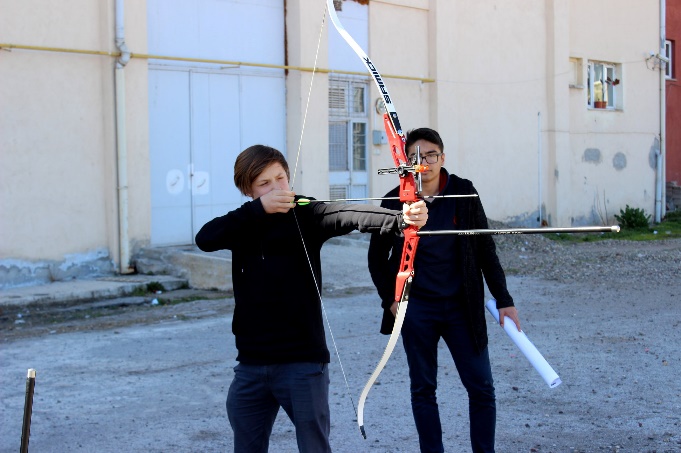 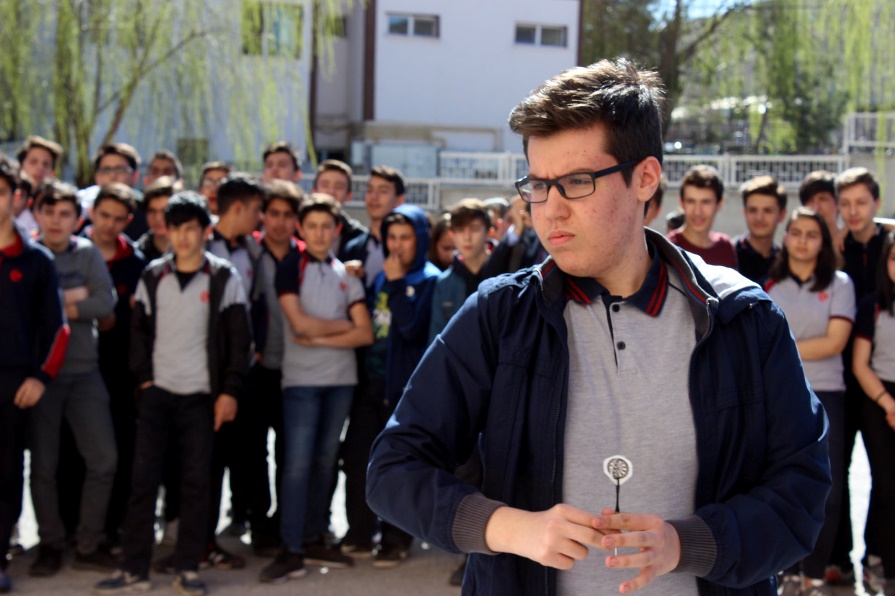 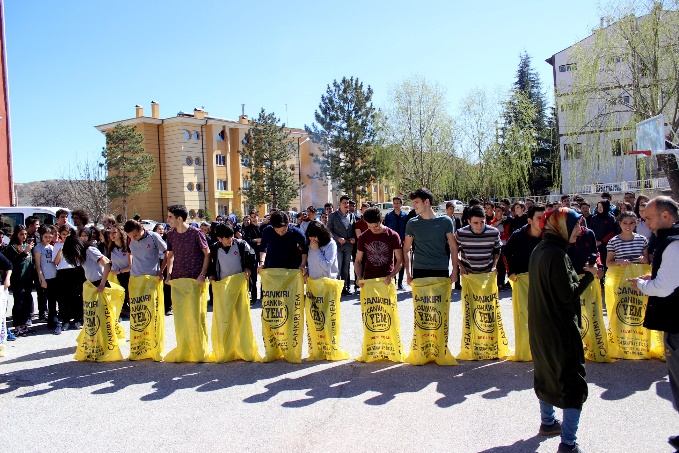 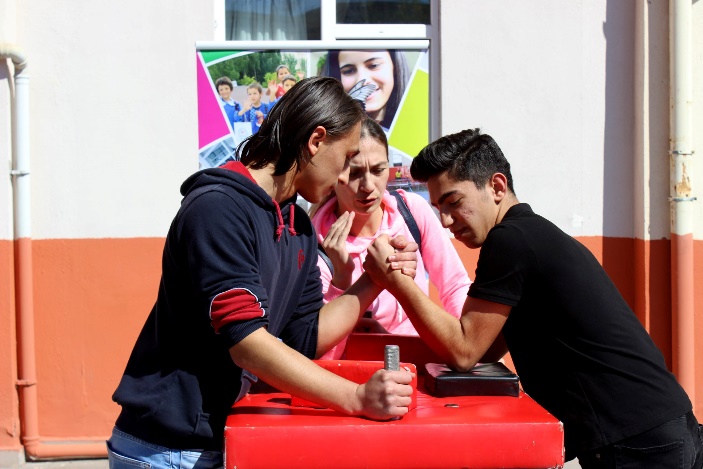 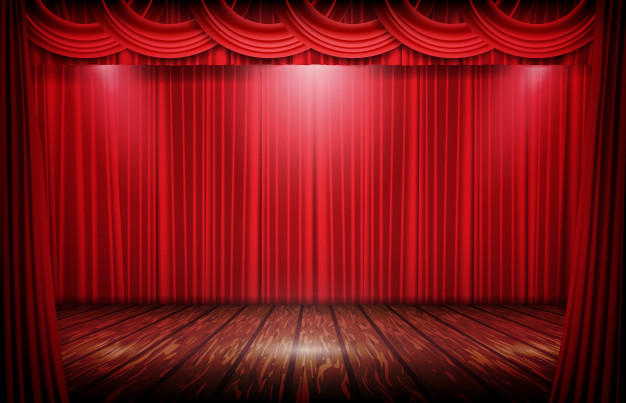 SANAT ÇALIŞMALARIMIZ
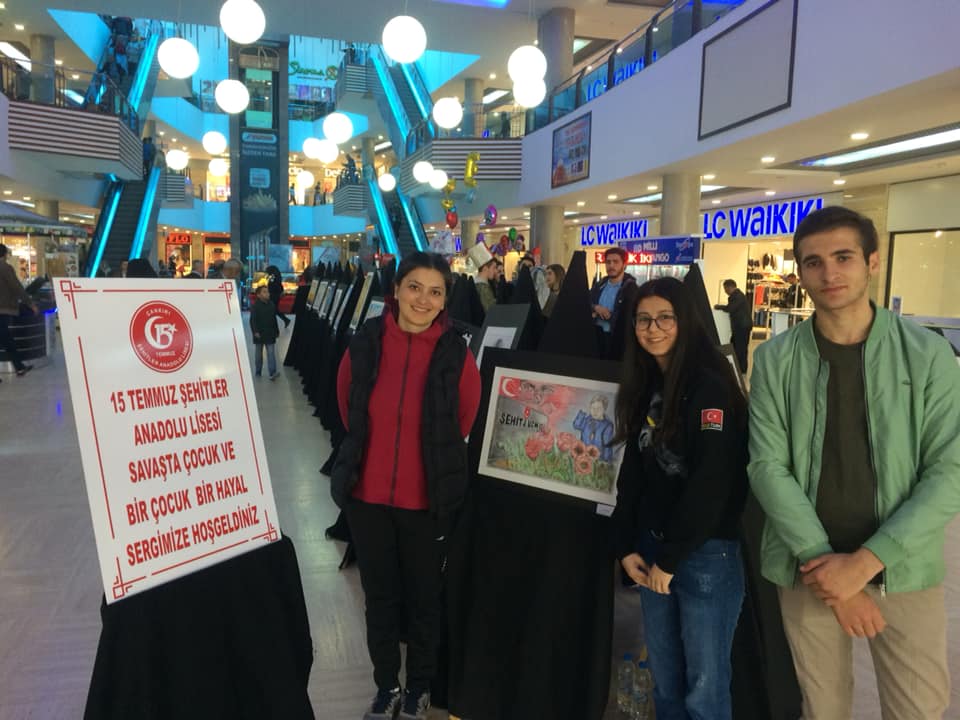 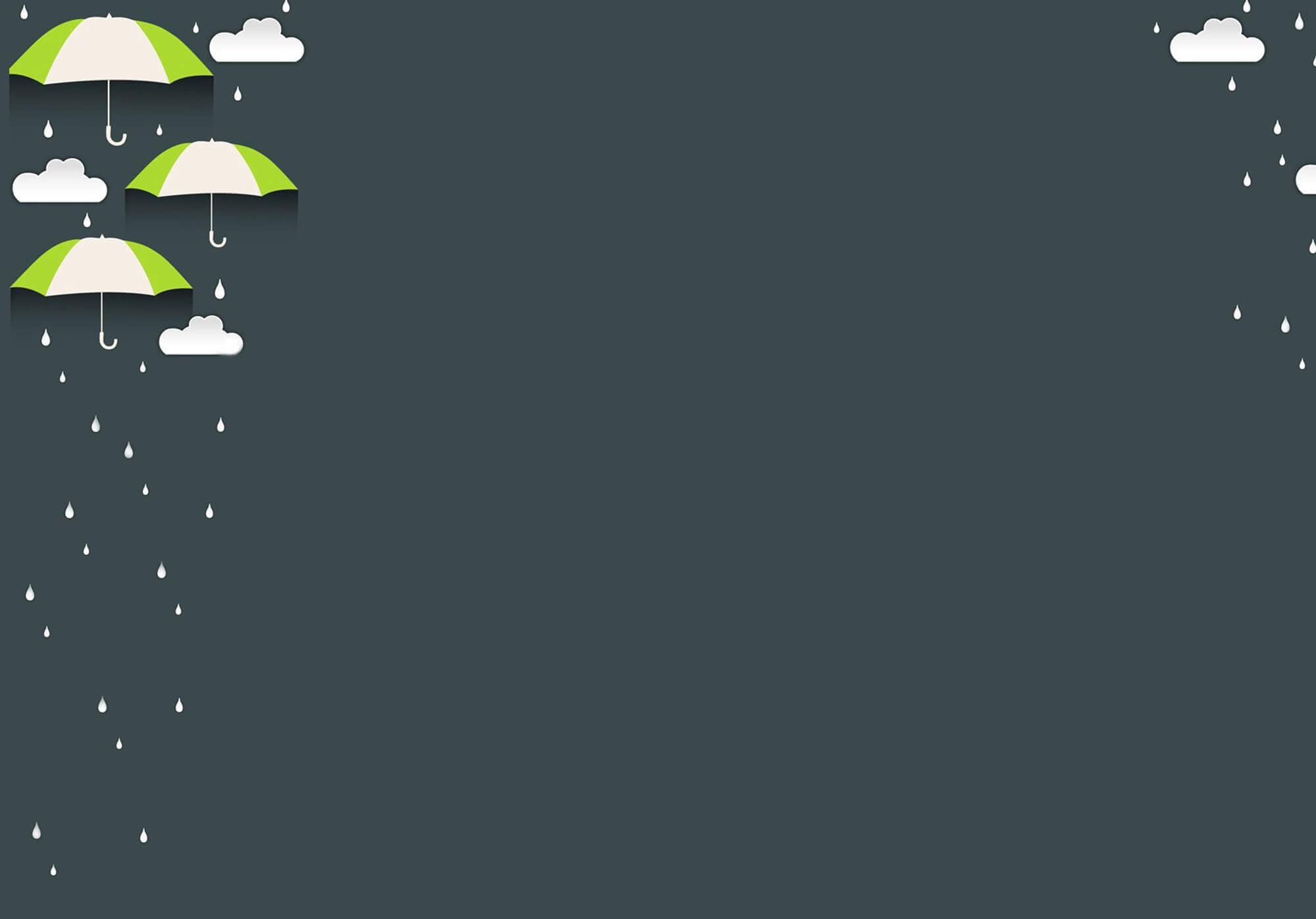 Okulumuz birçok branşta sportif müsabakalara da katılmaktadır. Önceki yıllarda özellikle erkeklerde basketbol futbol ve satranç; kızlarda ise voleybol müsabakalarında dereceler almıştır.
Okulumuz birçok branşta sportif müsabakalara da katılmaktadır. Önceki yıllarda özellikle erkeklerde basketbol futbol ve satranç; kızlarda ise voleybol müsabakalarında dereceler almıştır
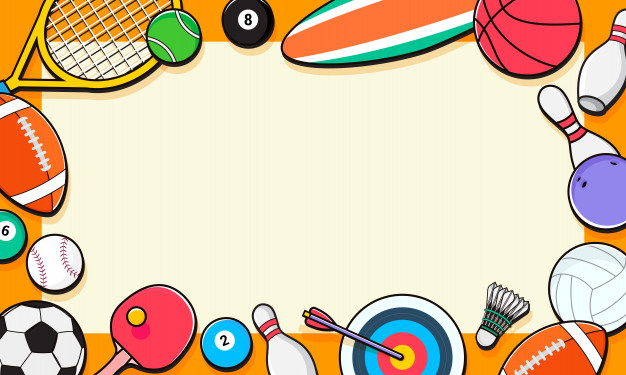 Sportif Etkinlikerimiz
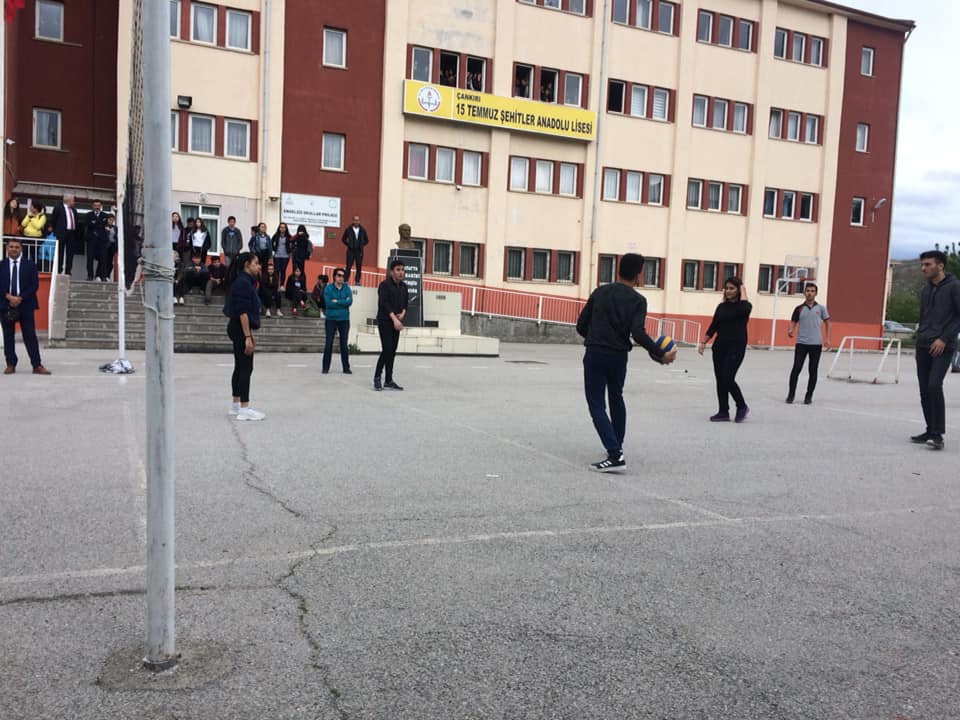 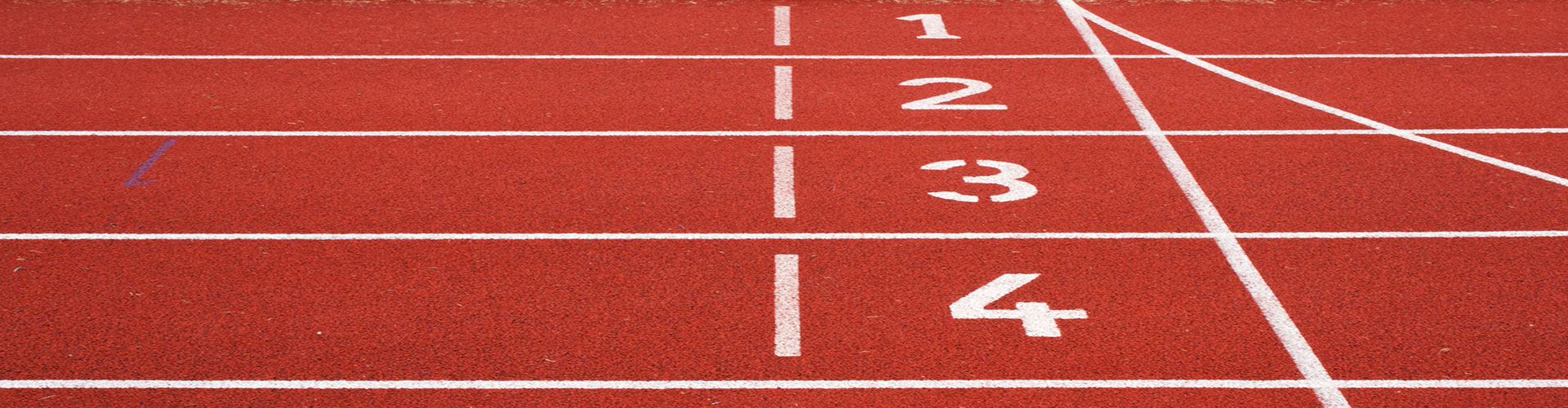 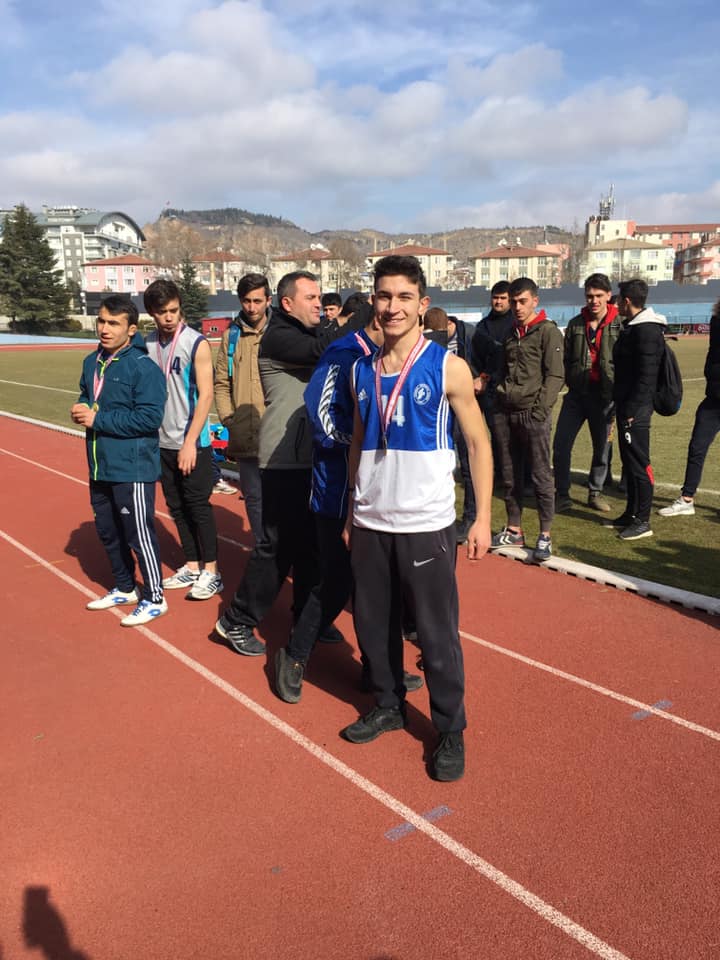 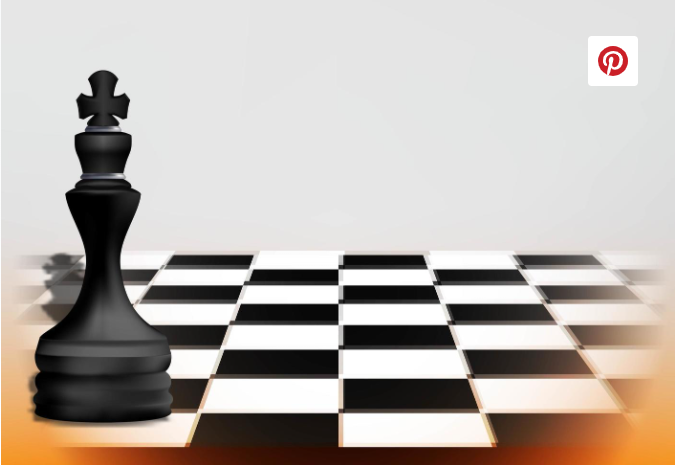 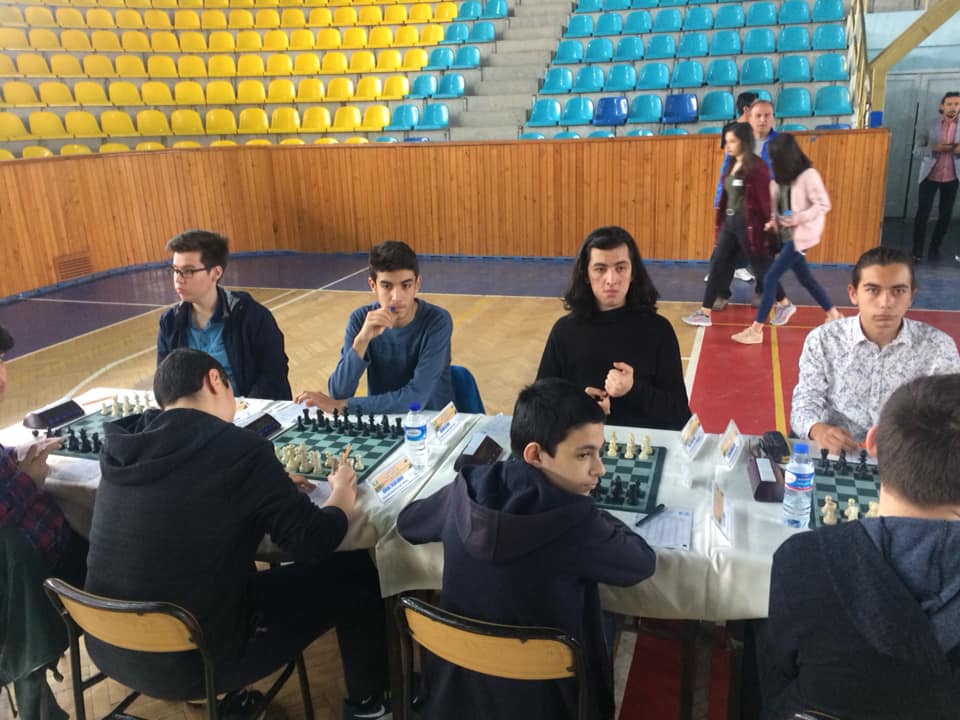 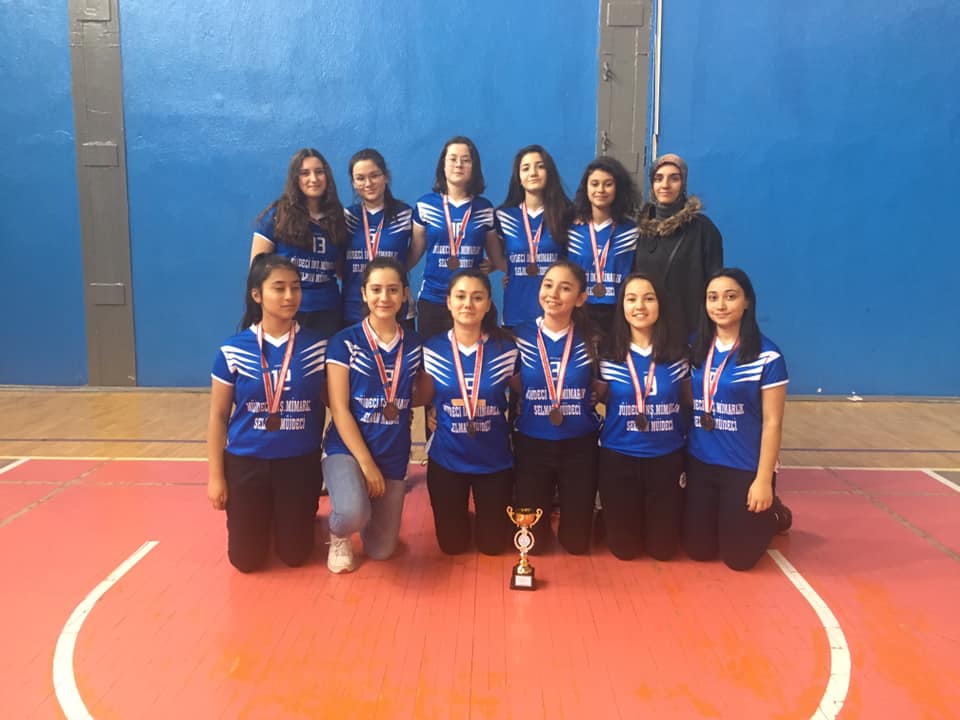 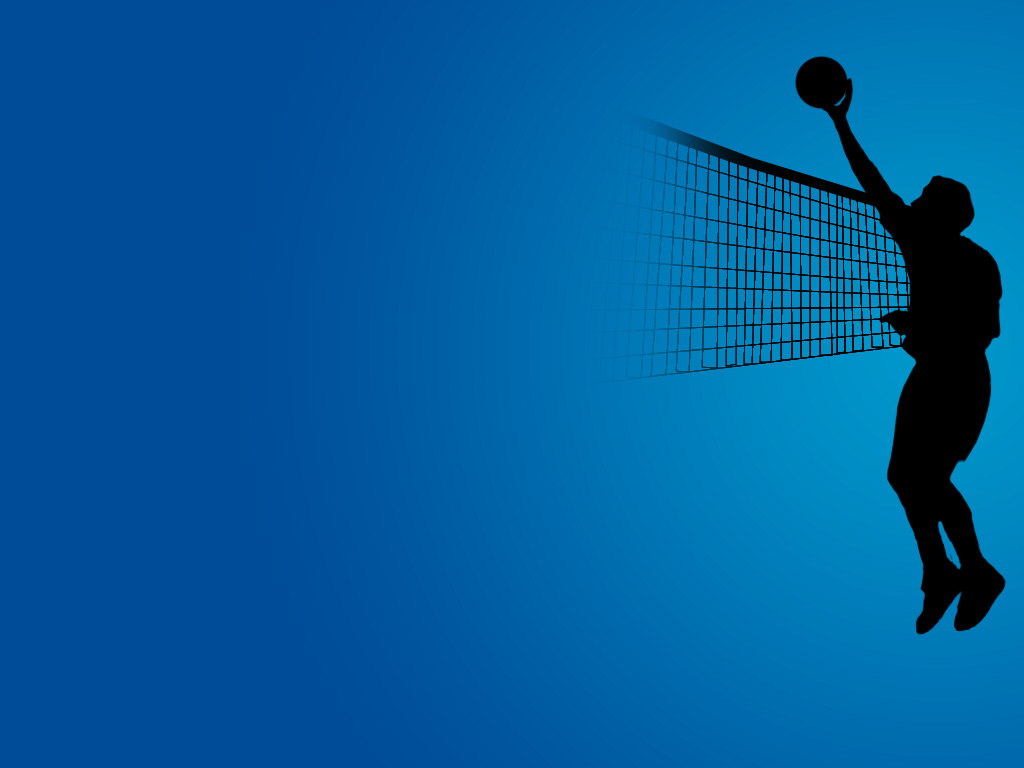 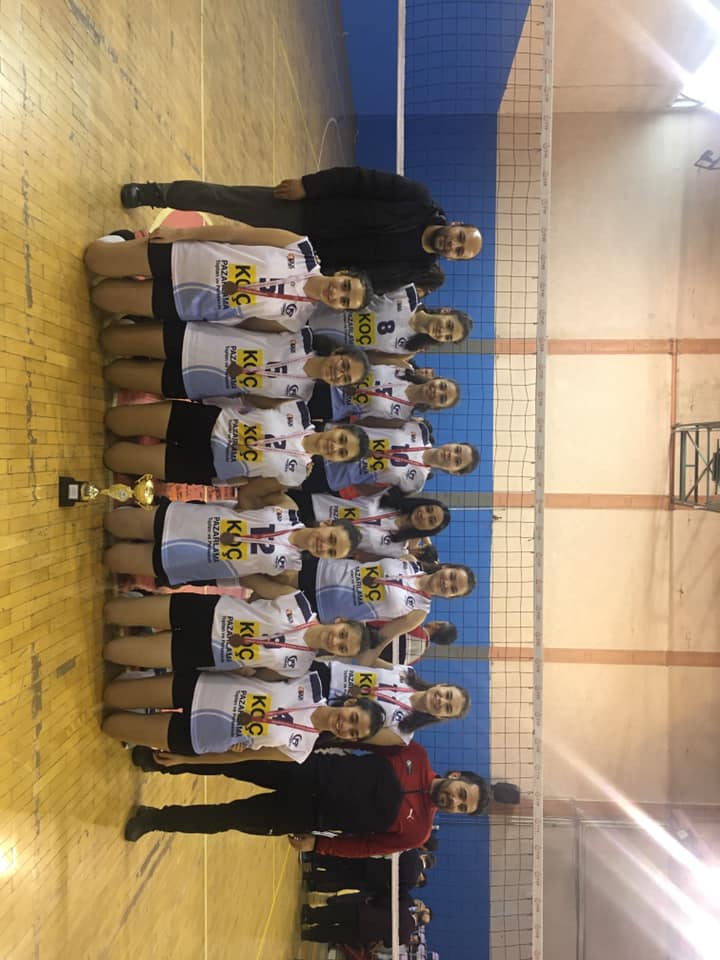 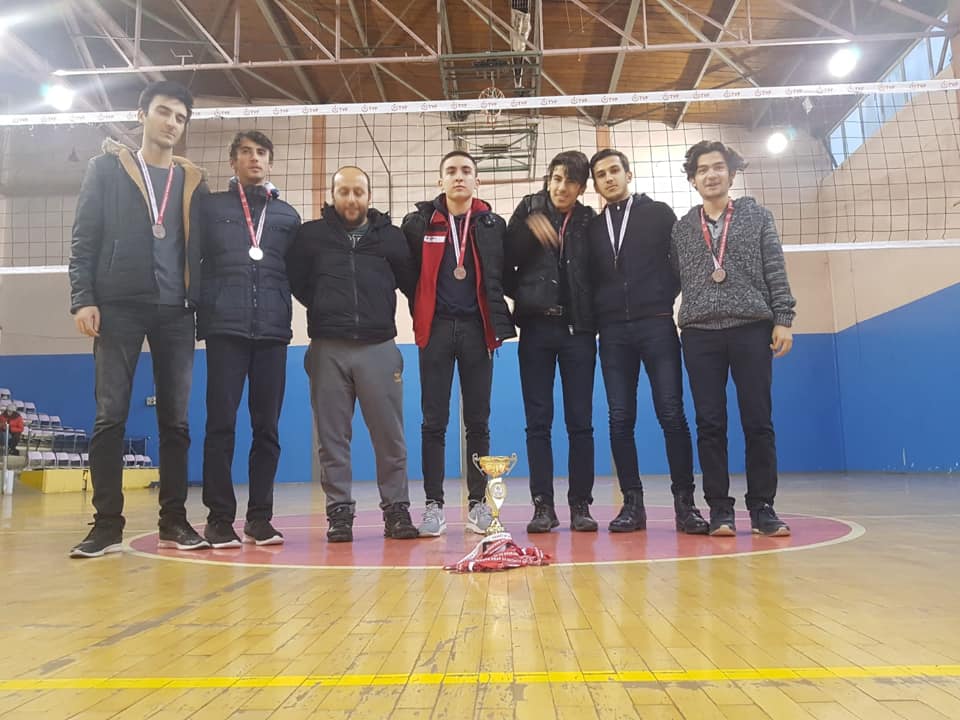 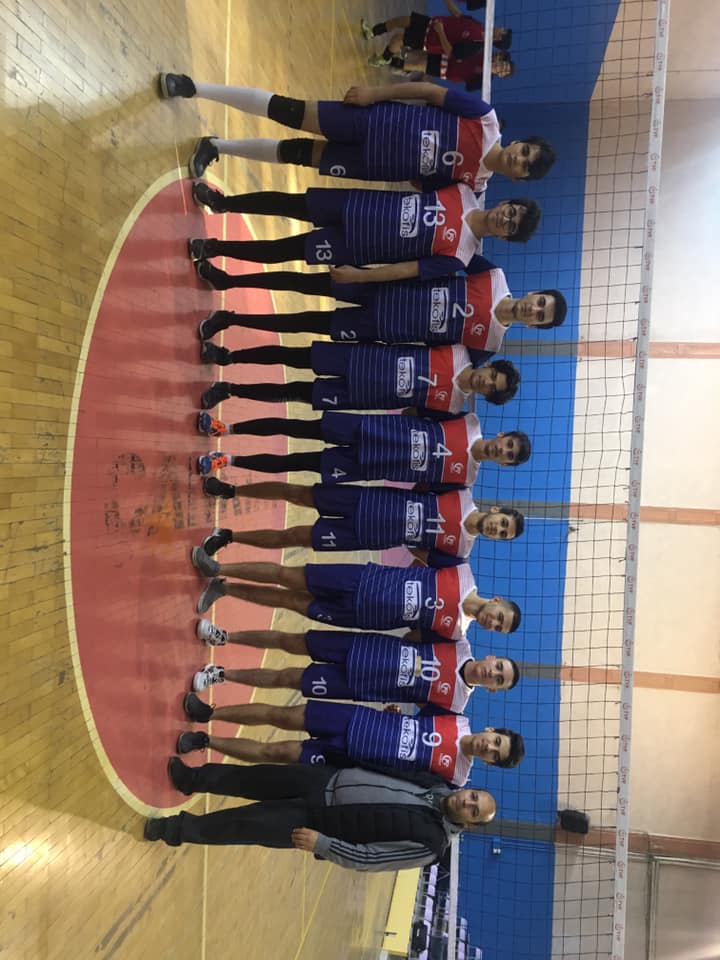 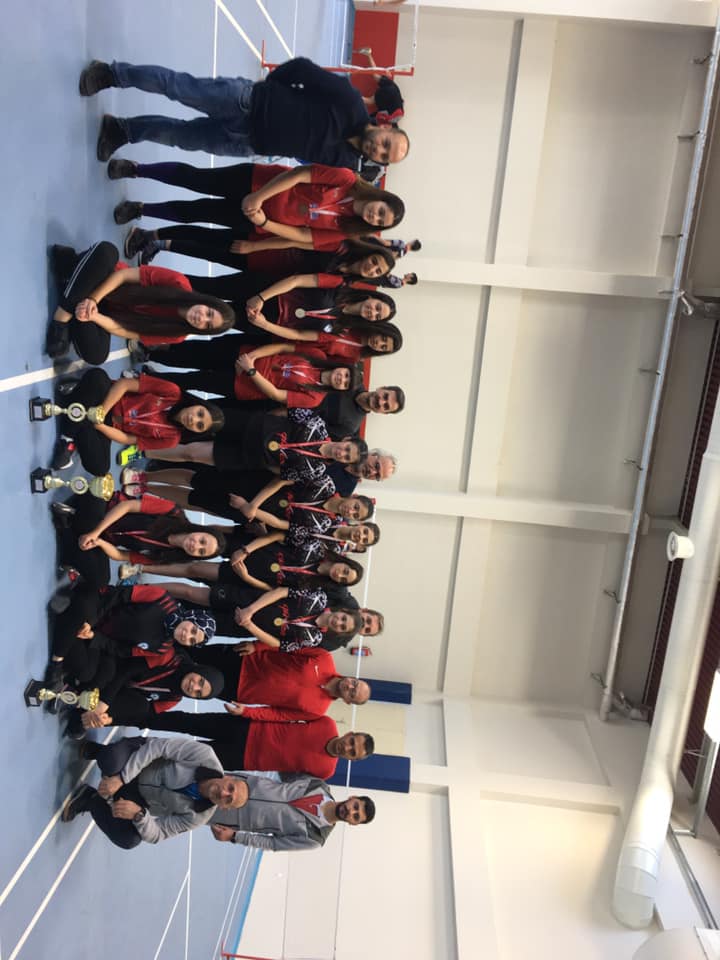 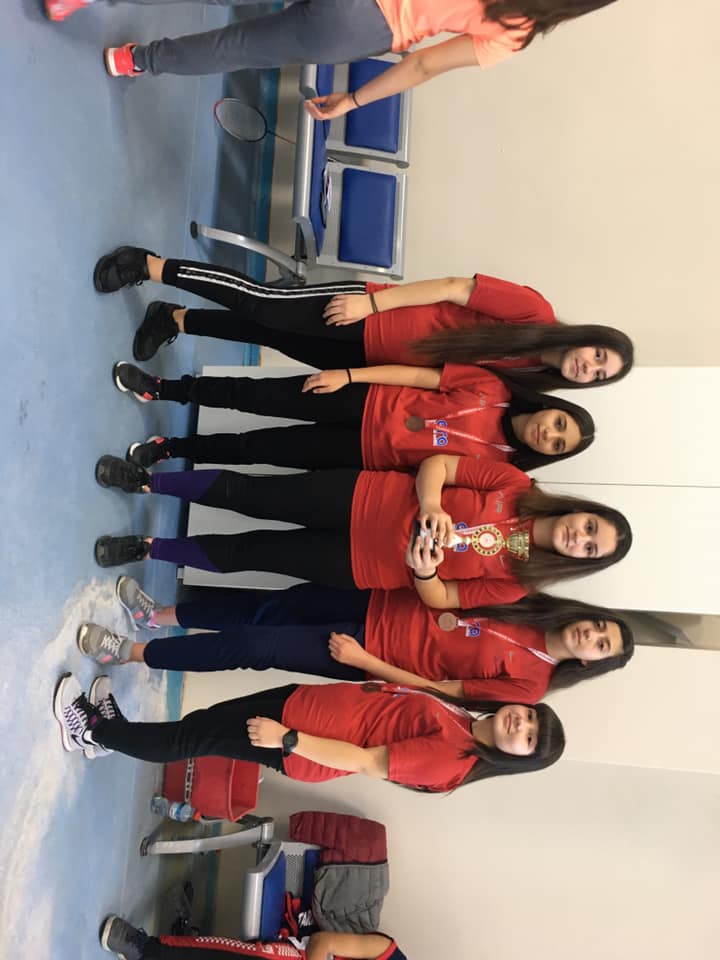 Teşekkür Ederiz